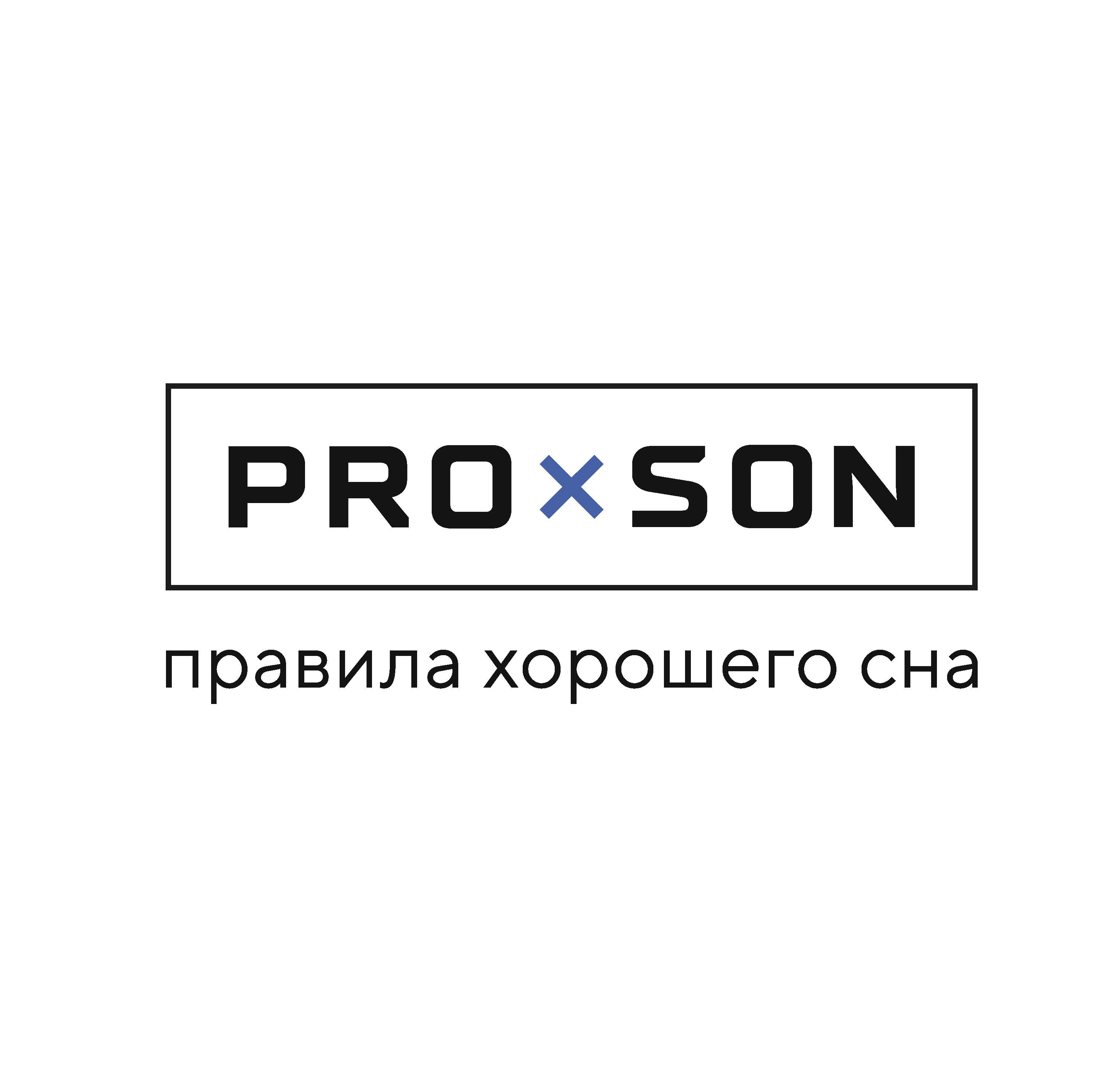 Кровать Melania
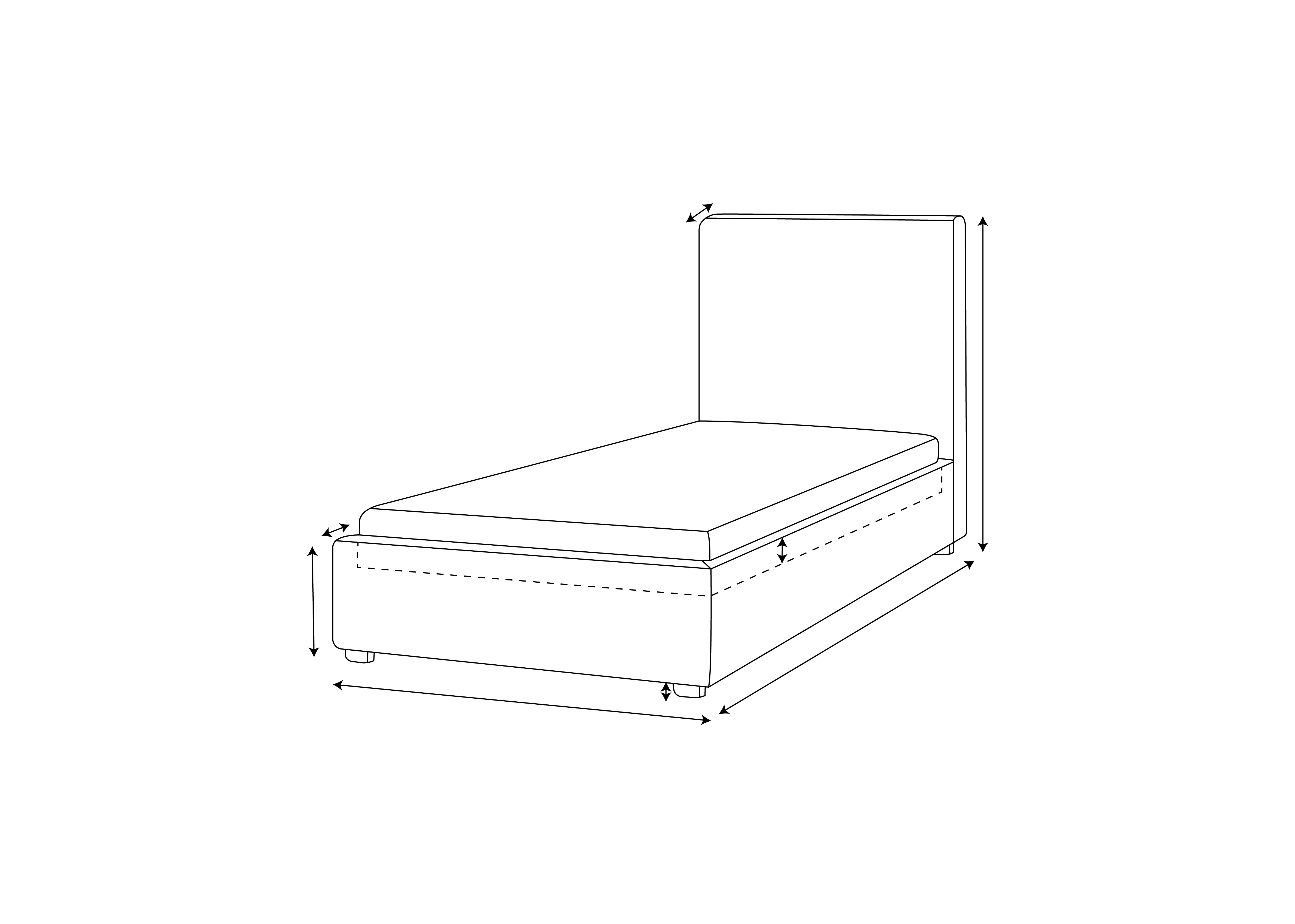 148/ 168/ 188/ 208/ 228 см
13,5 см
117  см
3,6 см
6/9/11/13,5 см
43,5 см
202 см
10 см
122/142/162/182/202 см